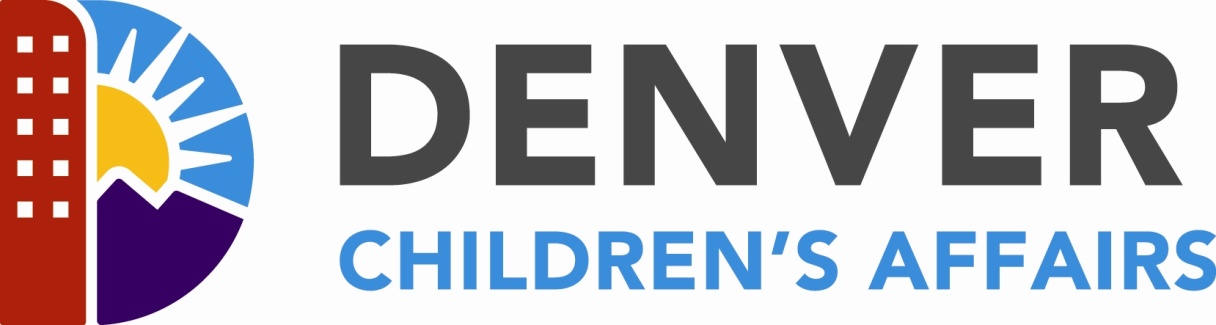 Denver Neighborhood Challenges and Opportunities2014
Lisa Piscopo, Ph.D.
Director of Research and Analysis
Office of Children’s Affairs
City and County of Denver
Lisa.piscopo@denvergov.org
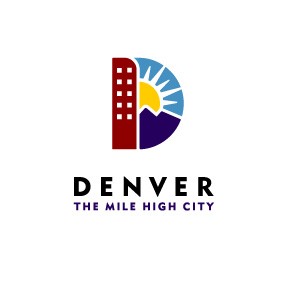 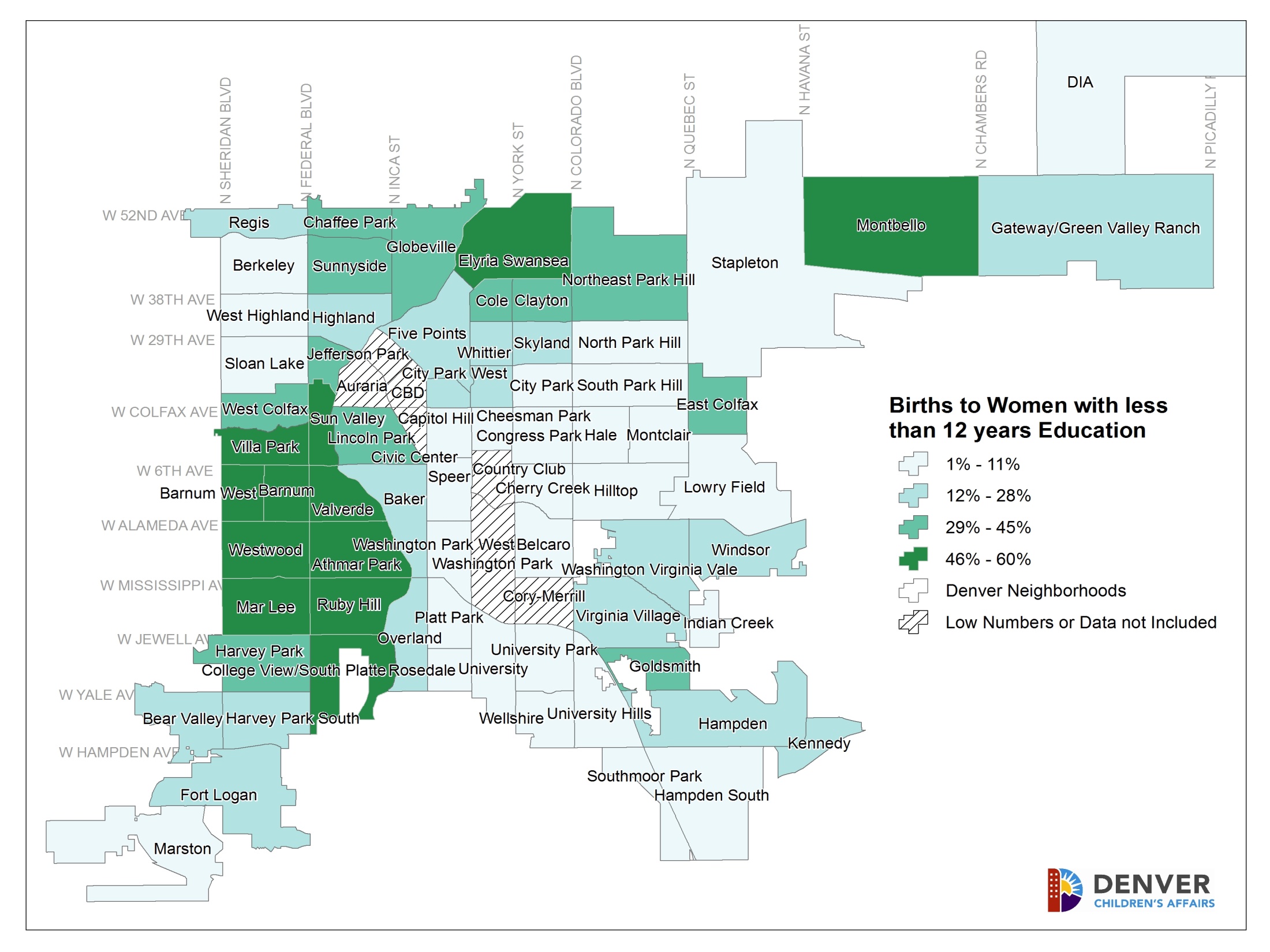 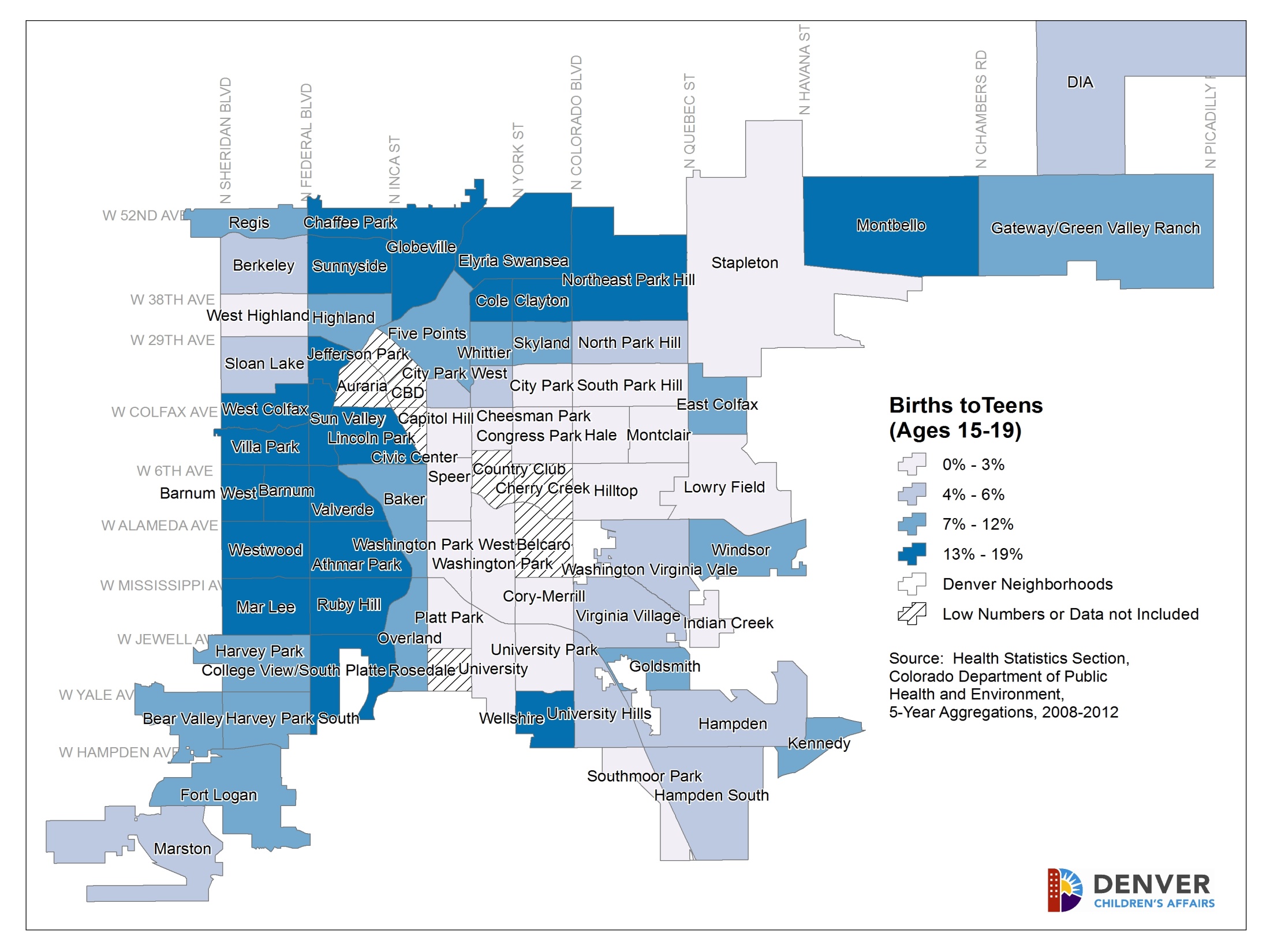 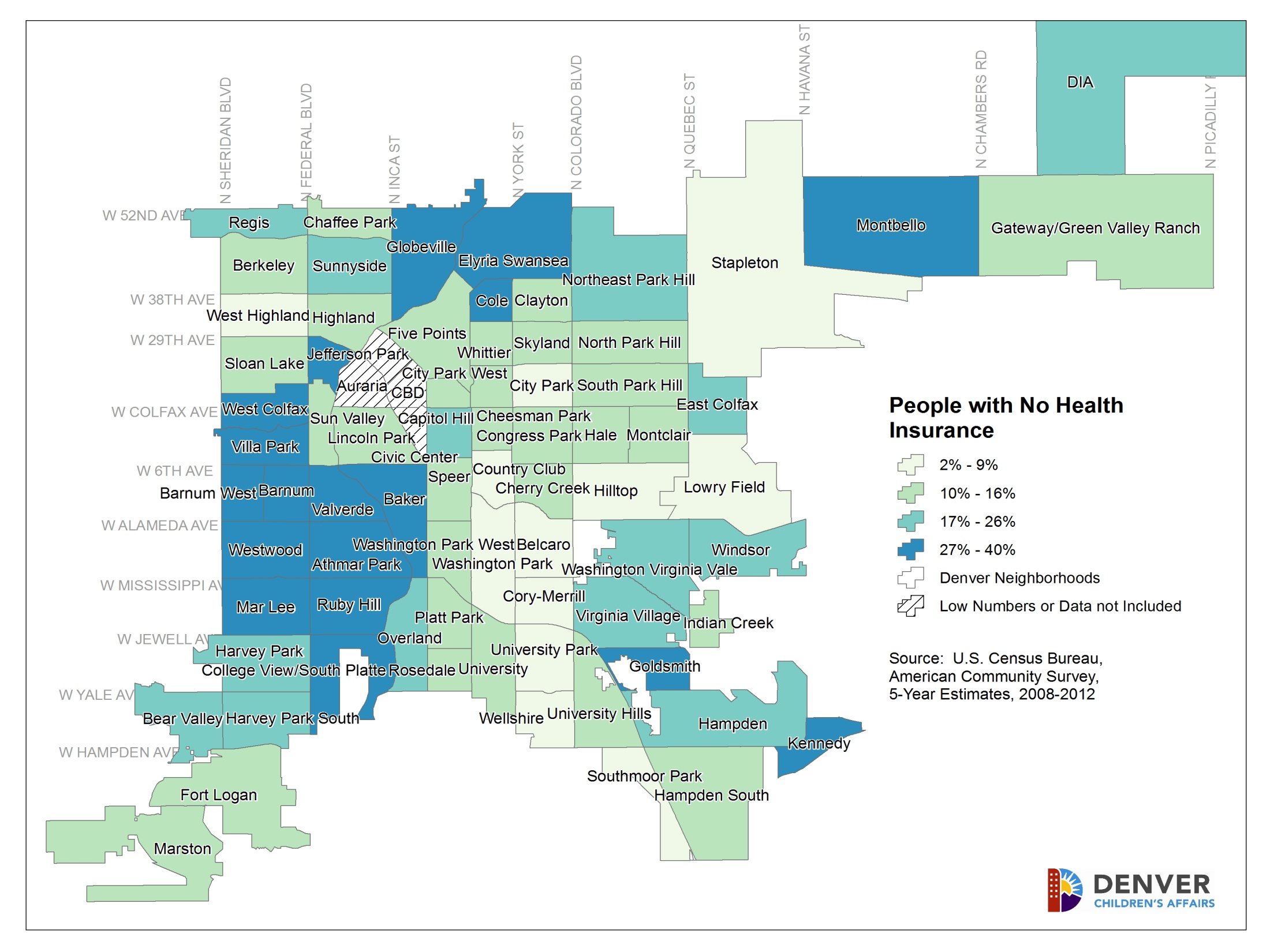 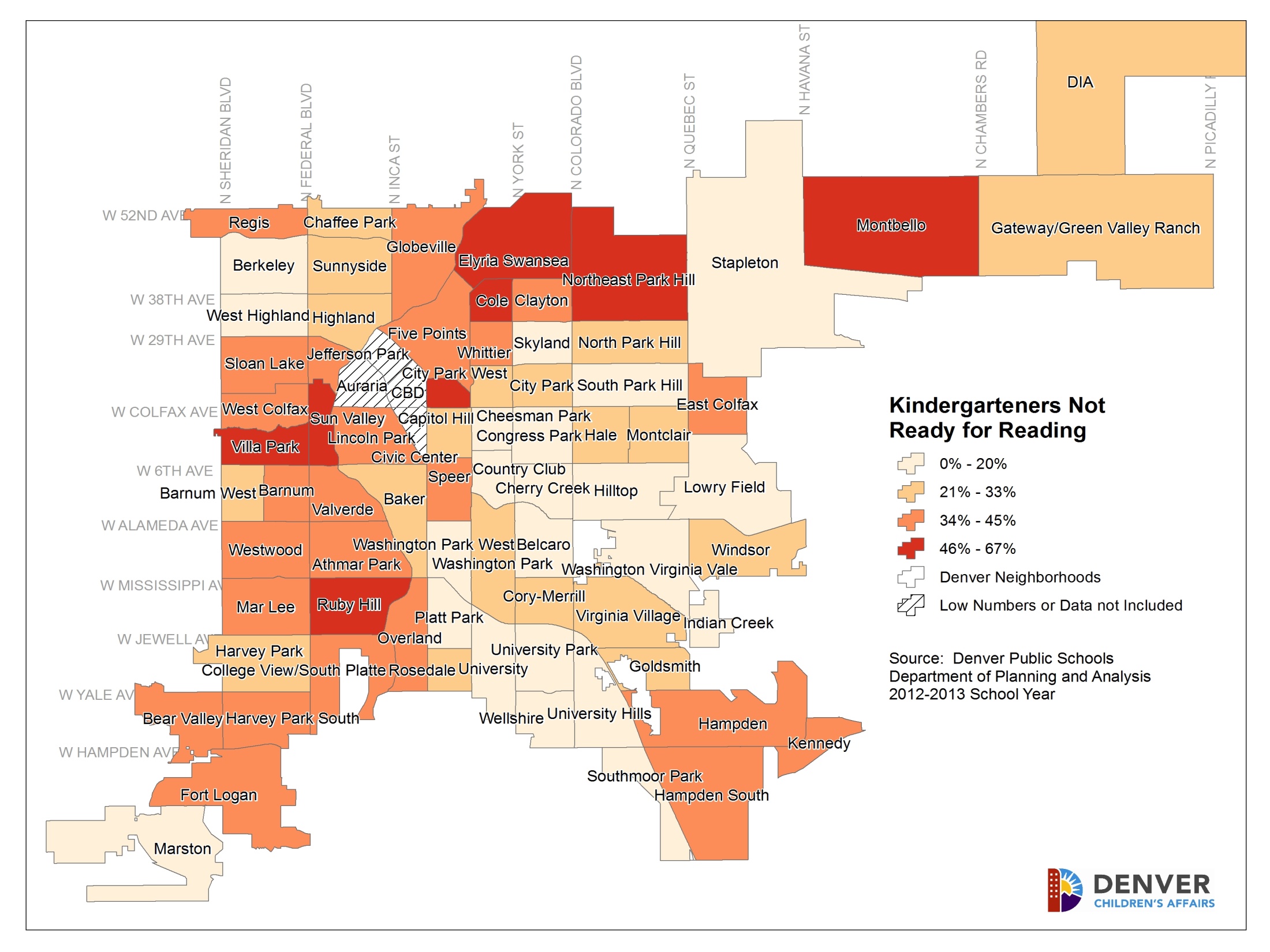 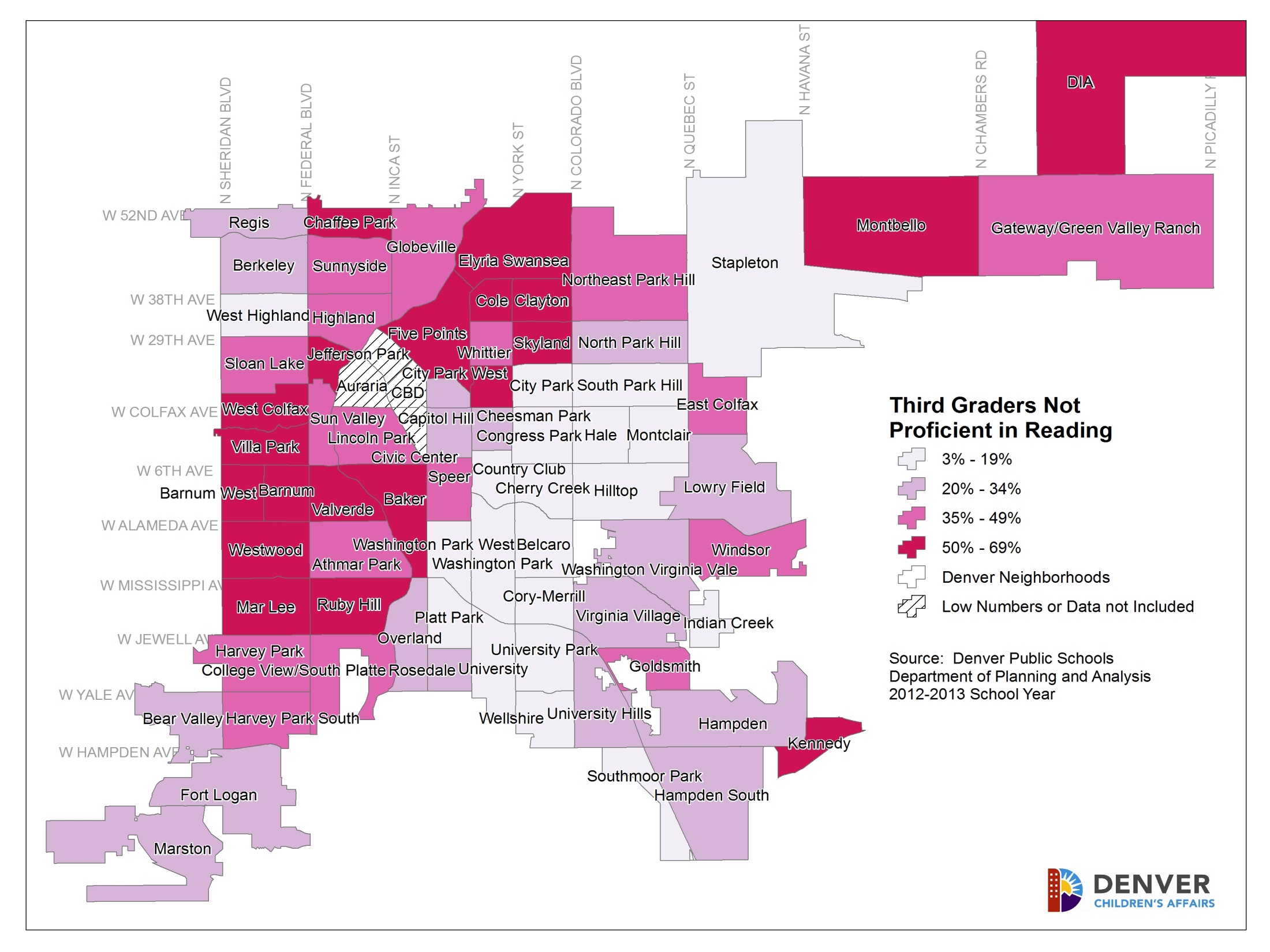 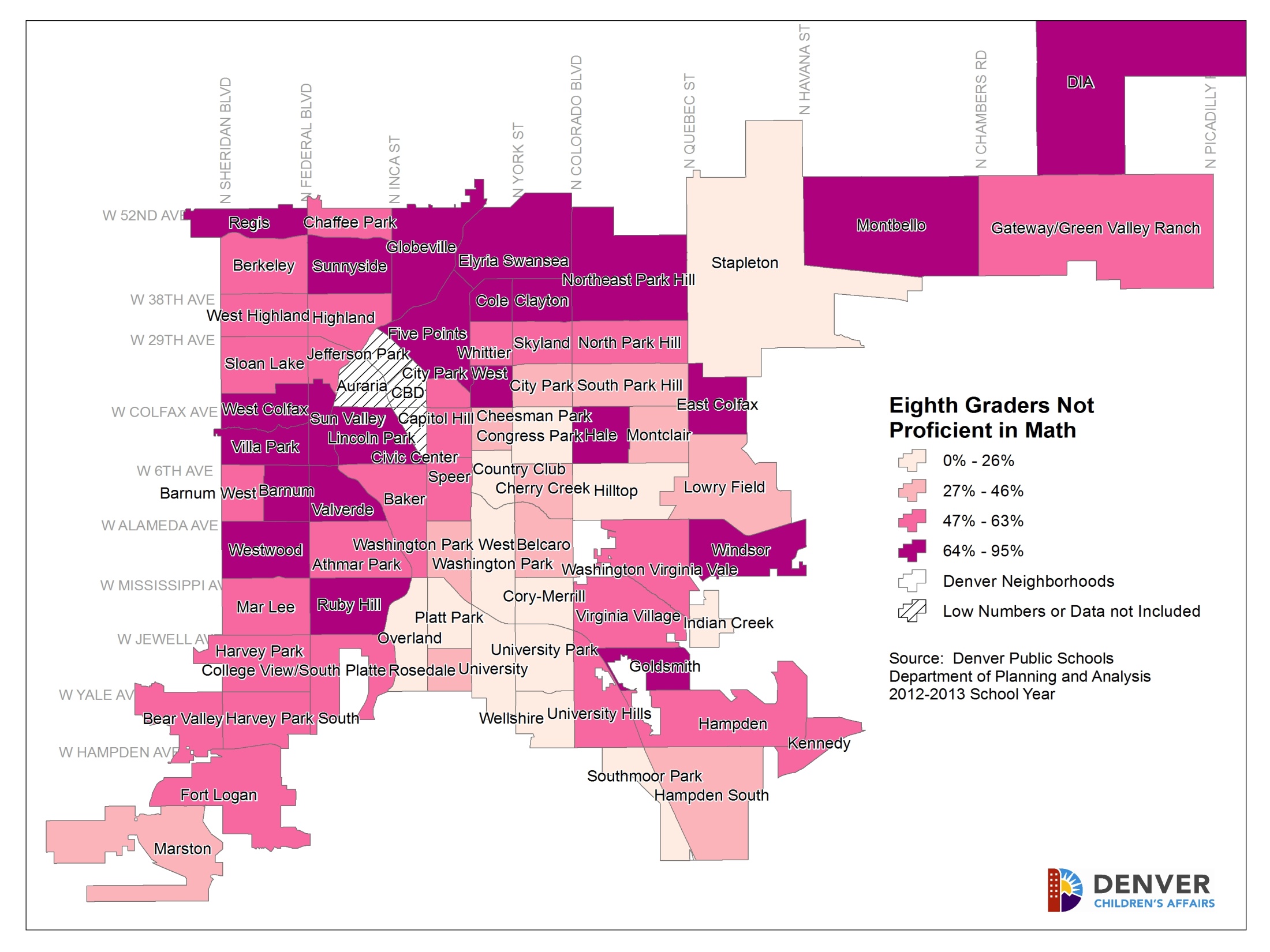 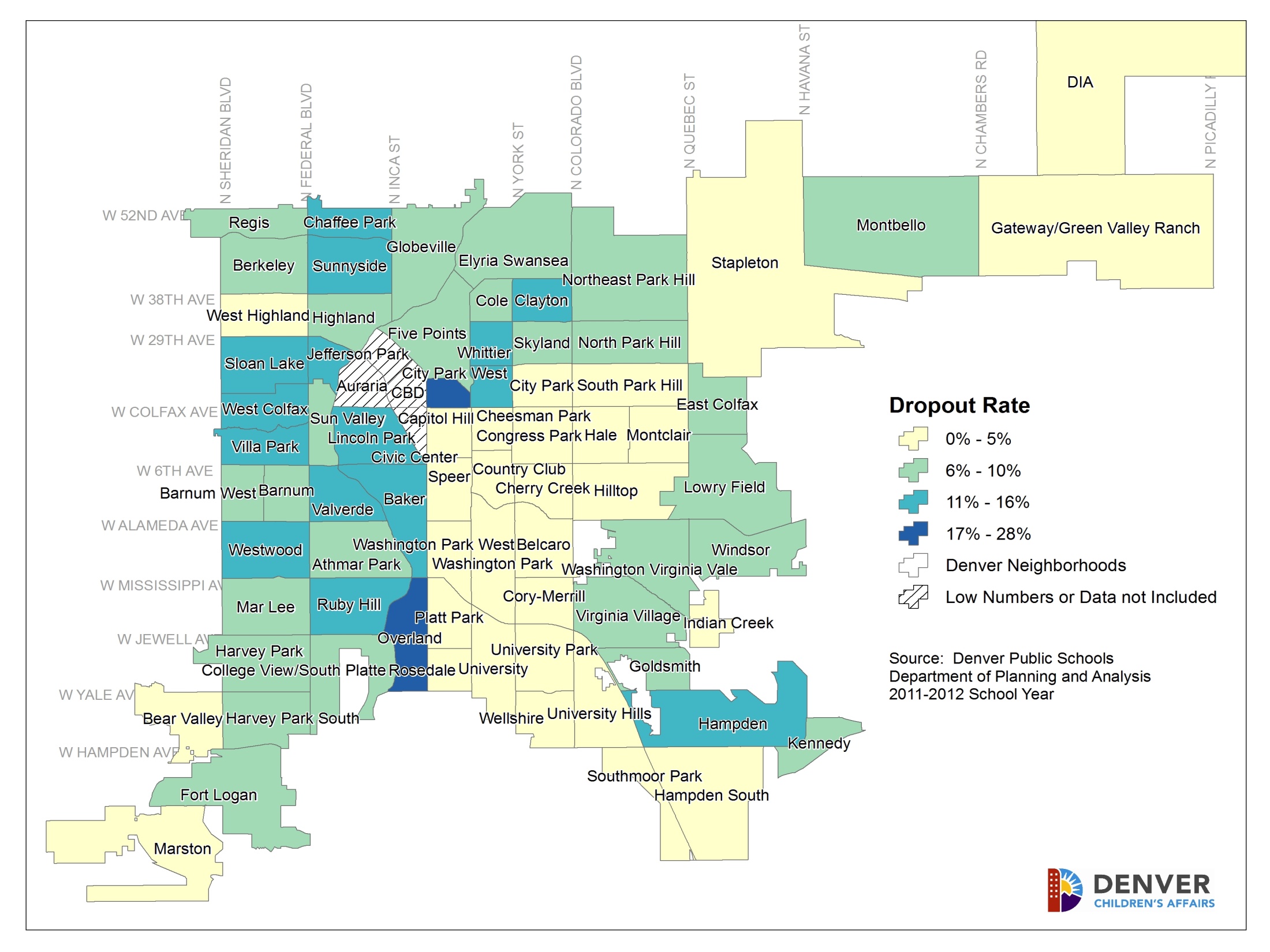 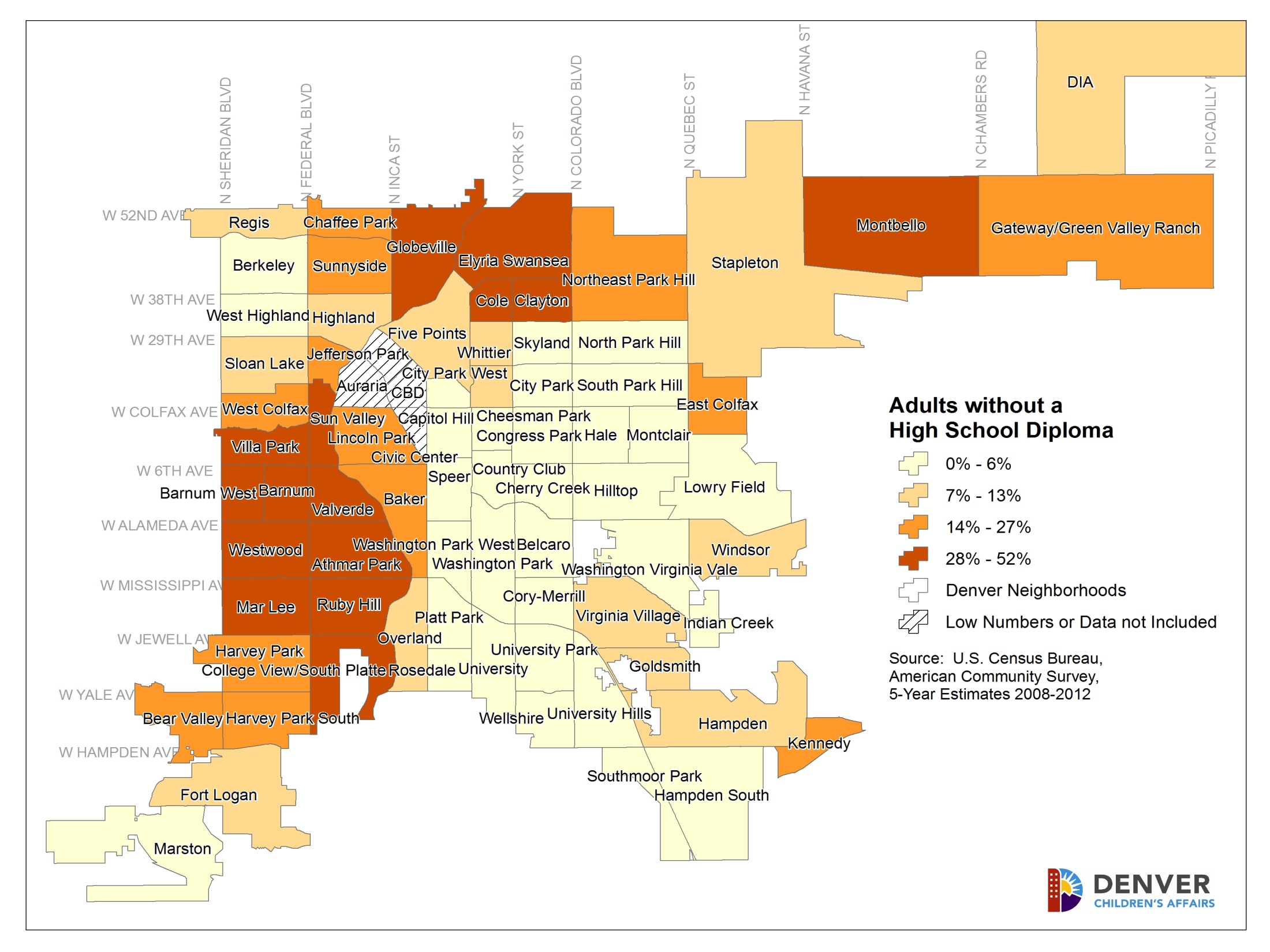 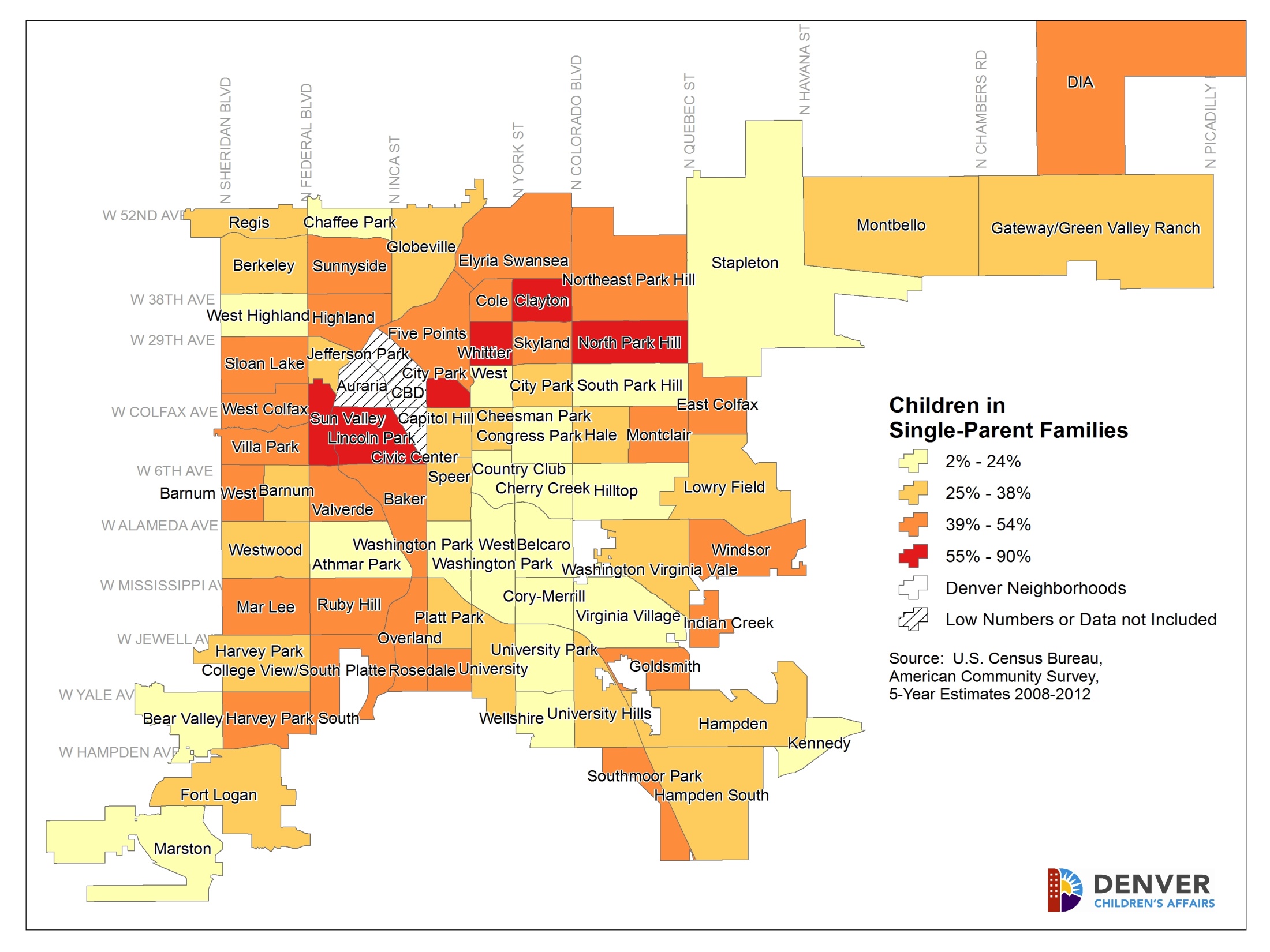 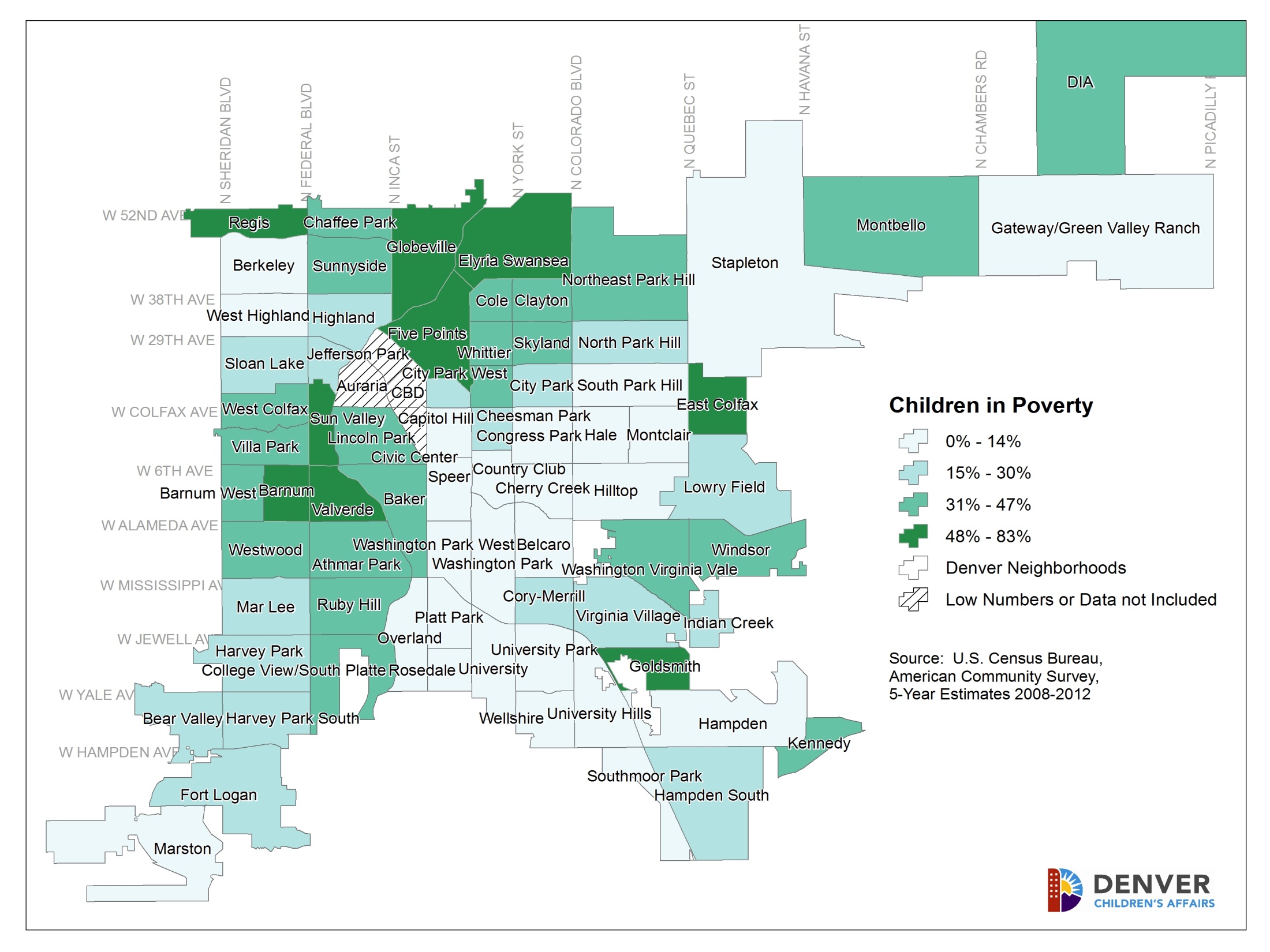 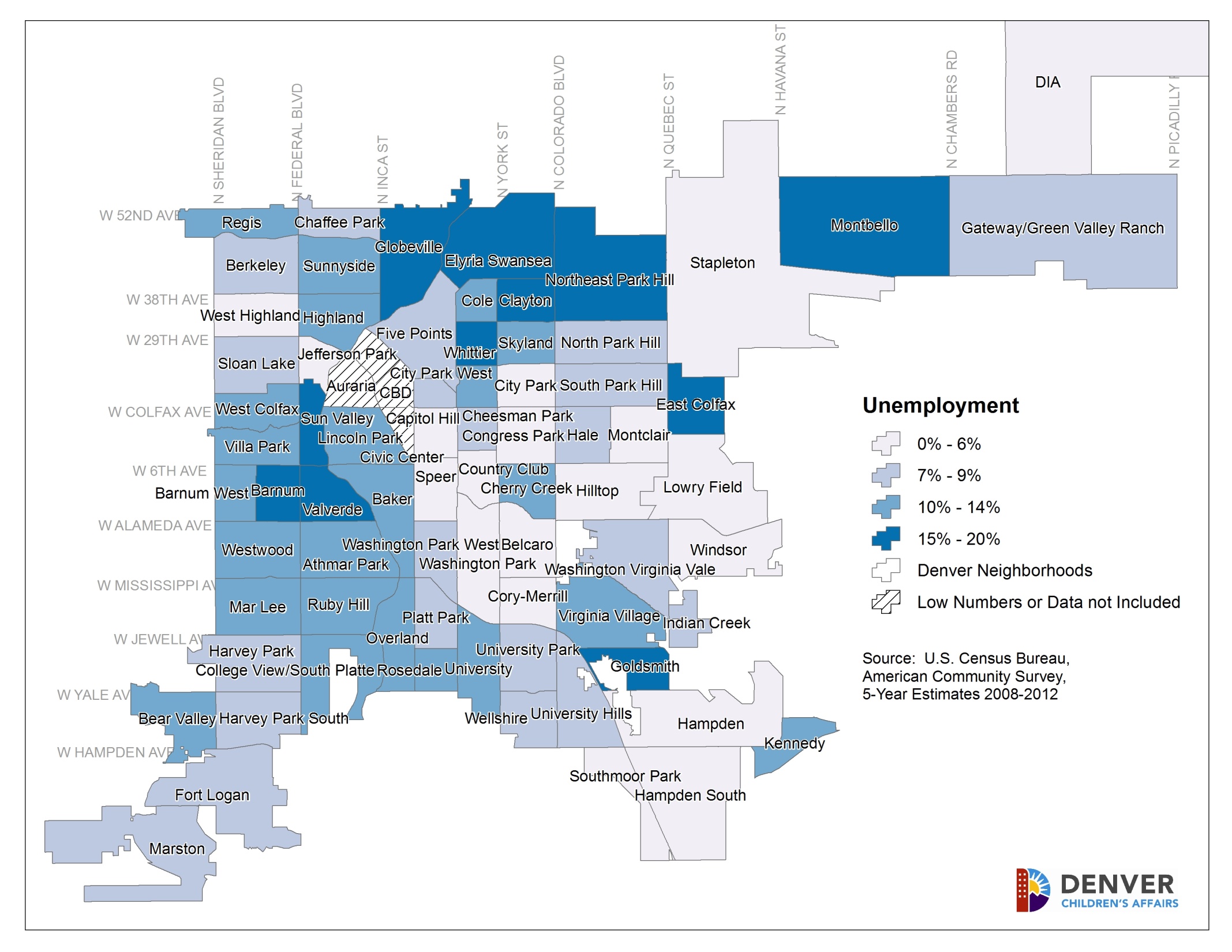 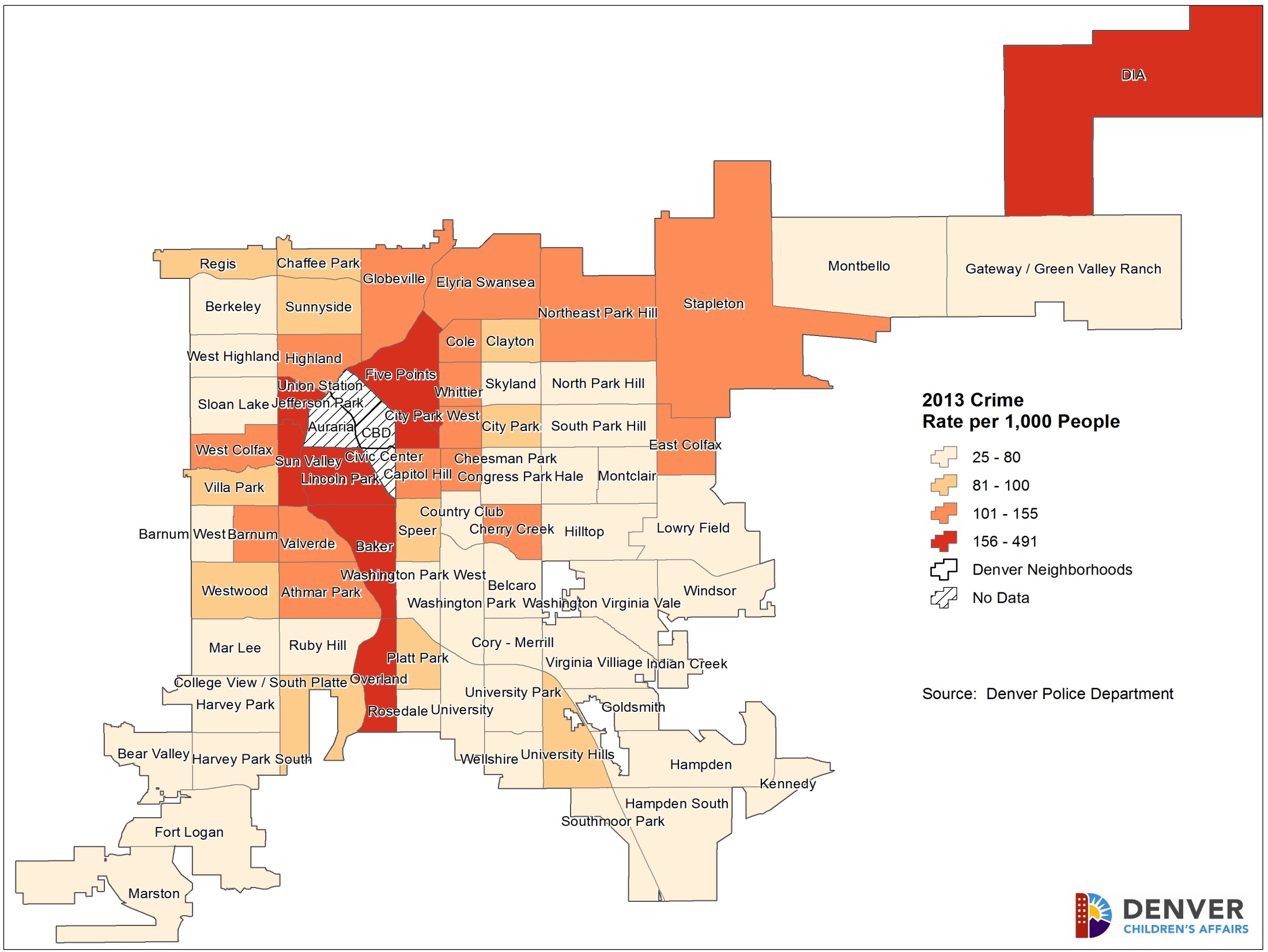 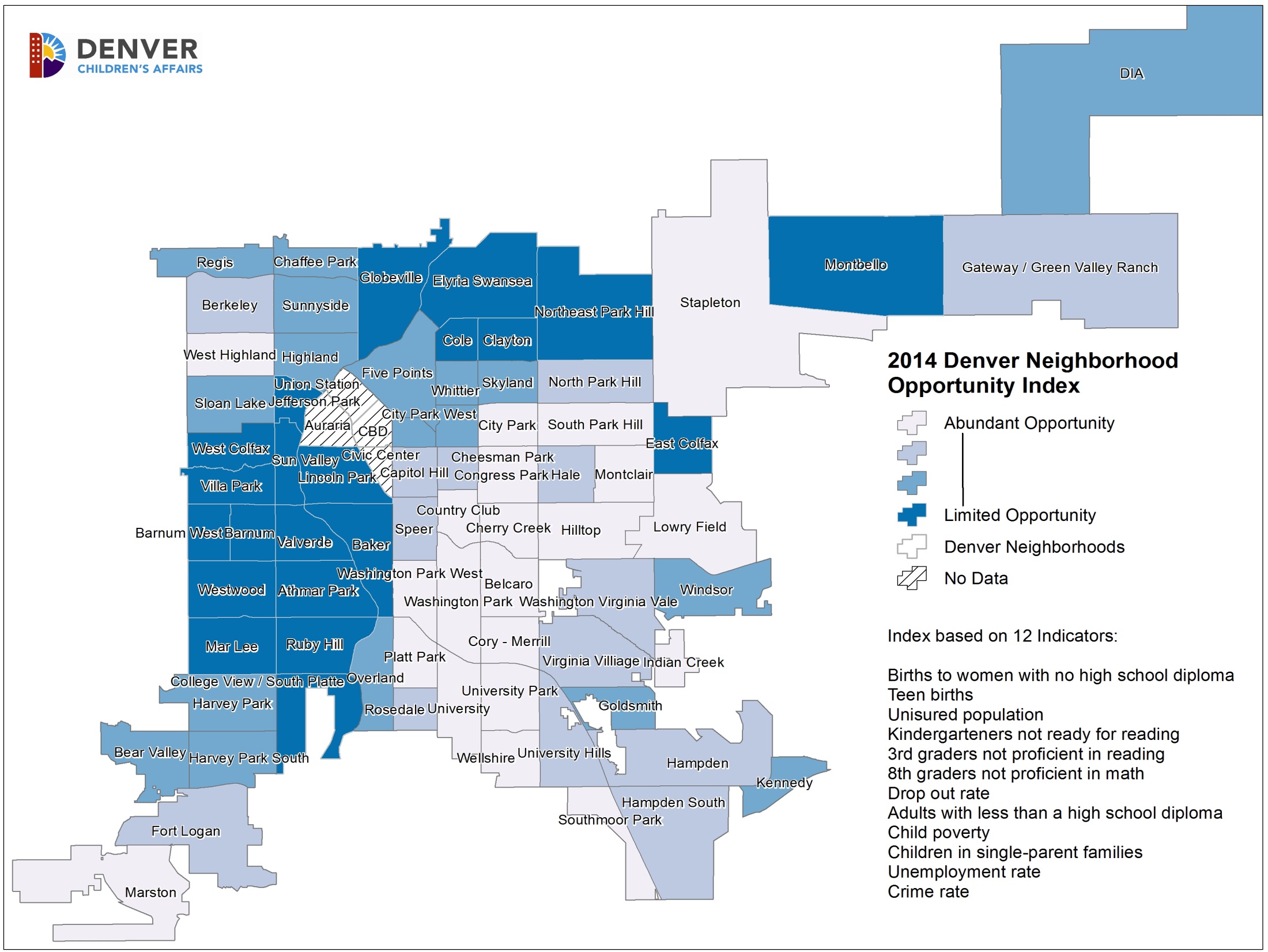